第四章  图形的相似
相似三角形的性质
第1课时
WWW.PPT818.COM
知识点　 　对应高、对应角平分线、对应中线的比
1.如果两个相似三角形对应边之比是1∶3,那么它们的对应中线之比是(  A  )
A.1∶3	B.1∶4	
C.1∶6	D.1∶9
3.如图,在▱ABCD中,E是AD边上的中点,连接BE并延长交CD的延长线于点F,则△EDF与△BCF的对应角平分线的比为(  A  )
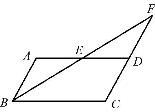 A.1∶2	B.1∶3
C.1∶4	D.1∶5
4.(  教材母题变式  )如图,物理课上张明做小孔成像实验,已知蜡烛与成像板之间的距离BB'为36 cm,要使烛焰的像A'B'是烛焰AB的2倍,则蜡烛与成像板之间的小孔纸板应距离蜡烛(  A  )
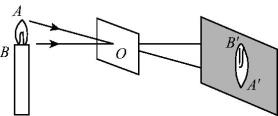 A.12 cm	B.24 cm	
C.18 cm	D.9 cm
5.如图所示是一个照相机成像的示意图,如果底片AB宽40 mm,焦距60 mm,求所拍摄的2 m外景物的宽CD.
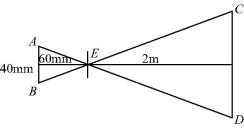 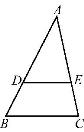 8.为了加强视力保护意识,小明要在书房里挂一张视力表.由于书房空间狭小,他想根据测试距离为5 m的大视力表制作一个测试距离为3 m的小视力表.如图,如果大视力表中“E”的高度是3.5 cm,那么小视力表中相应“E”的高度是(  D  )
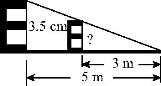 A.3 cm	B.2.5 cm	
C.2.3 cm	D.2.1 cm
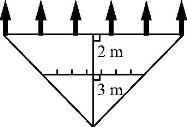 12.《九章算术》是中国传统数学最重要的著作,奠定了中国传统数学的基本框架,其中卷第九勾股中记载(  译文  ):“今有一座长方形小城,东西向城墙长7里,南北向城墙长9里,各城墙正中均开一城门,走出东门15里处有棵大树,问走出南门多少步恰好能望见这棵树?”(  注:1里=300步  )
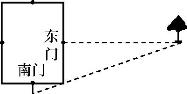 解:如图,由题意得AB=15里,AC=4.5里,CD=3.5里,
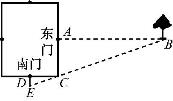 13.一块直角三角板的一条直角边AB的长为1.5 m,面积为1.5 m2,要把它加工成一个面积尽可能大的正方形桌面,甲,乙两位同学的加工方法分别如图1,2所示,请你用学过的知识说明哪位同学的加工方法更好.(  加工损耗忽略不计,计算结果中的分数可保留  )
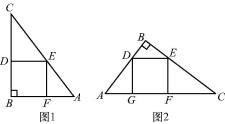